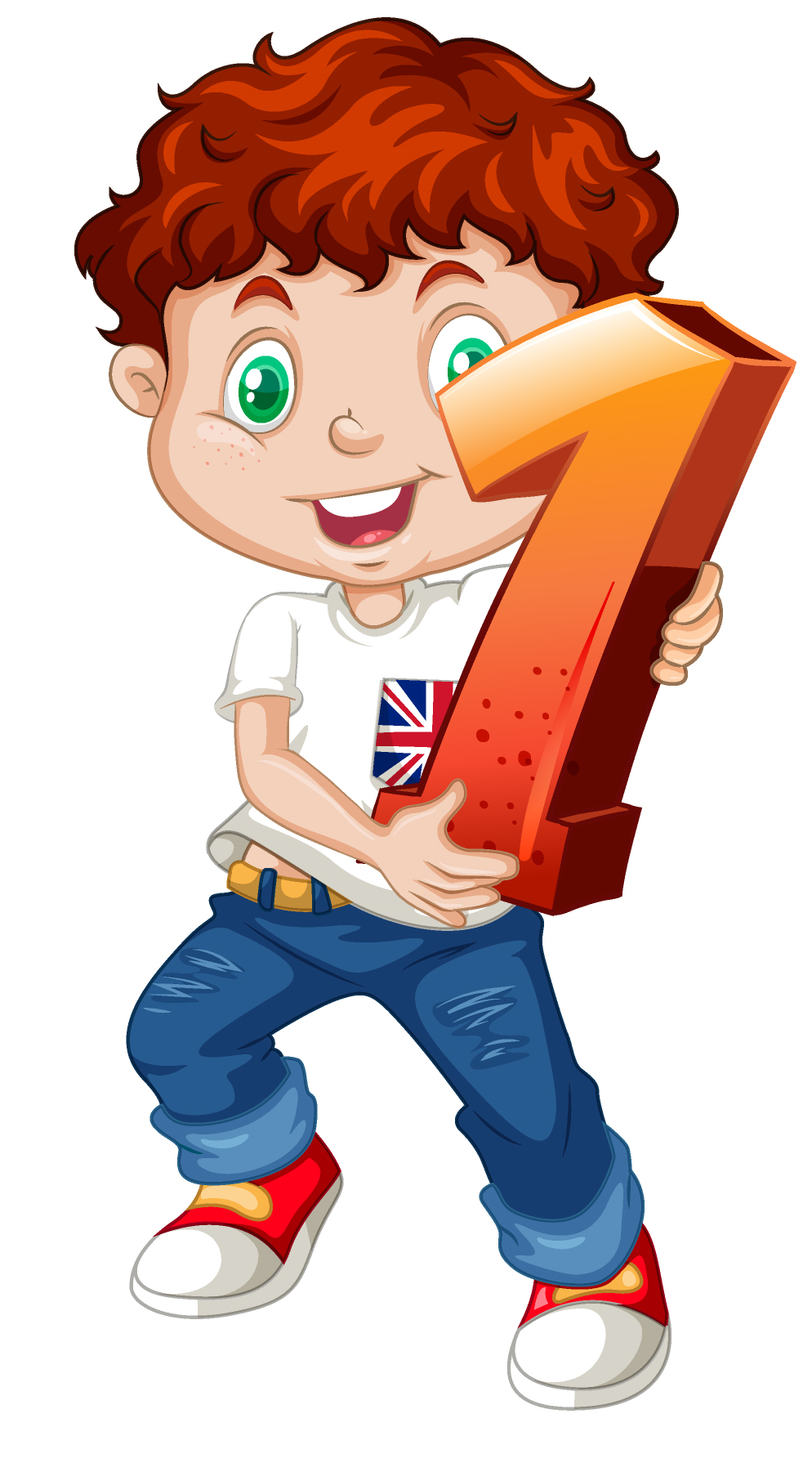 one
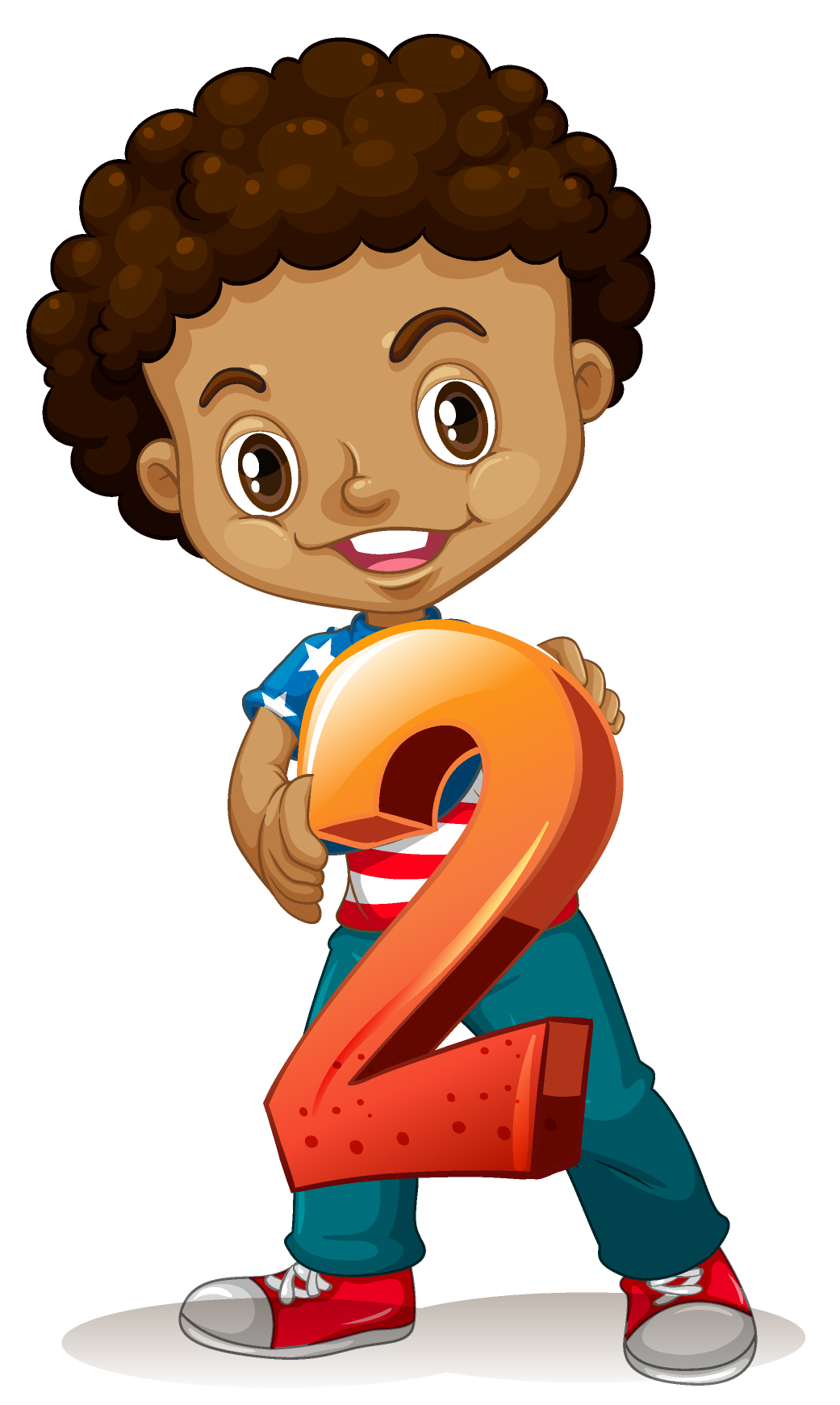 two
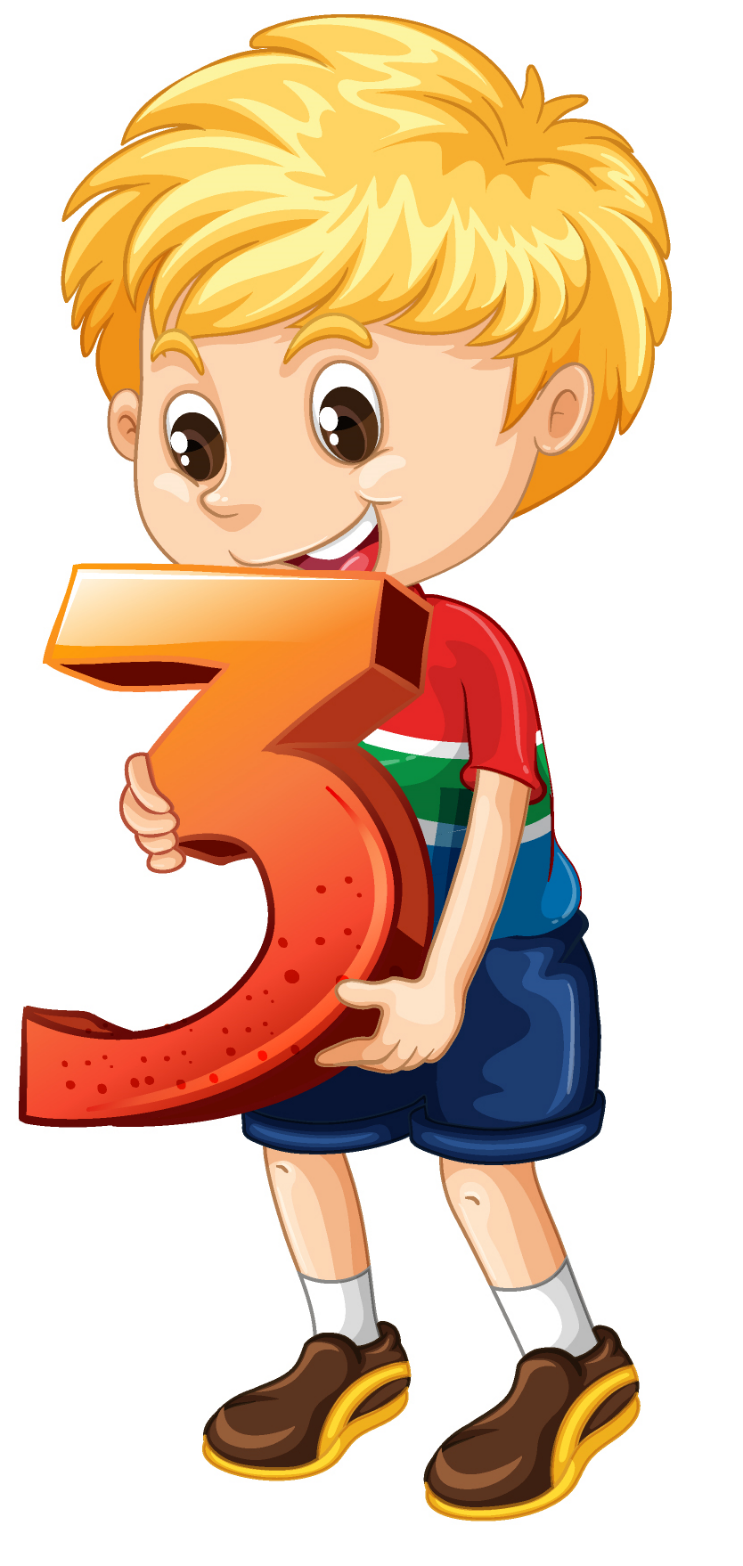 three
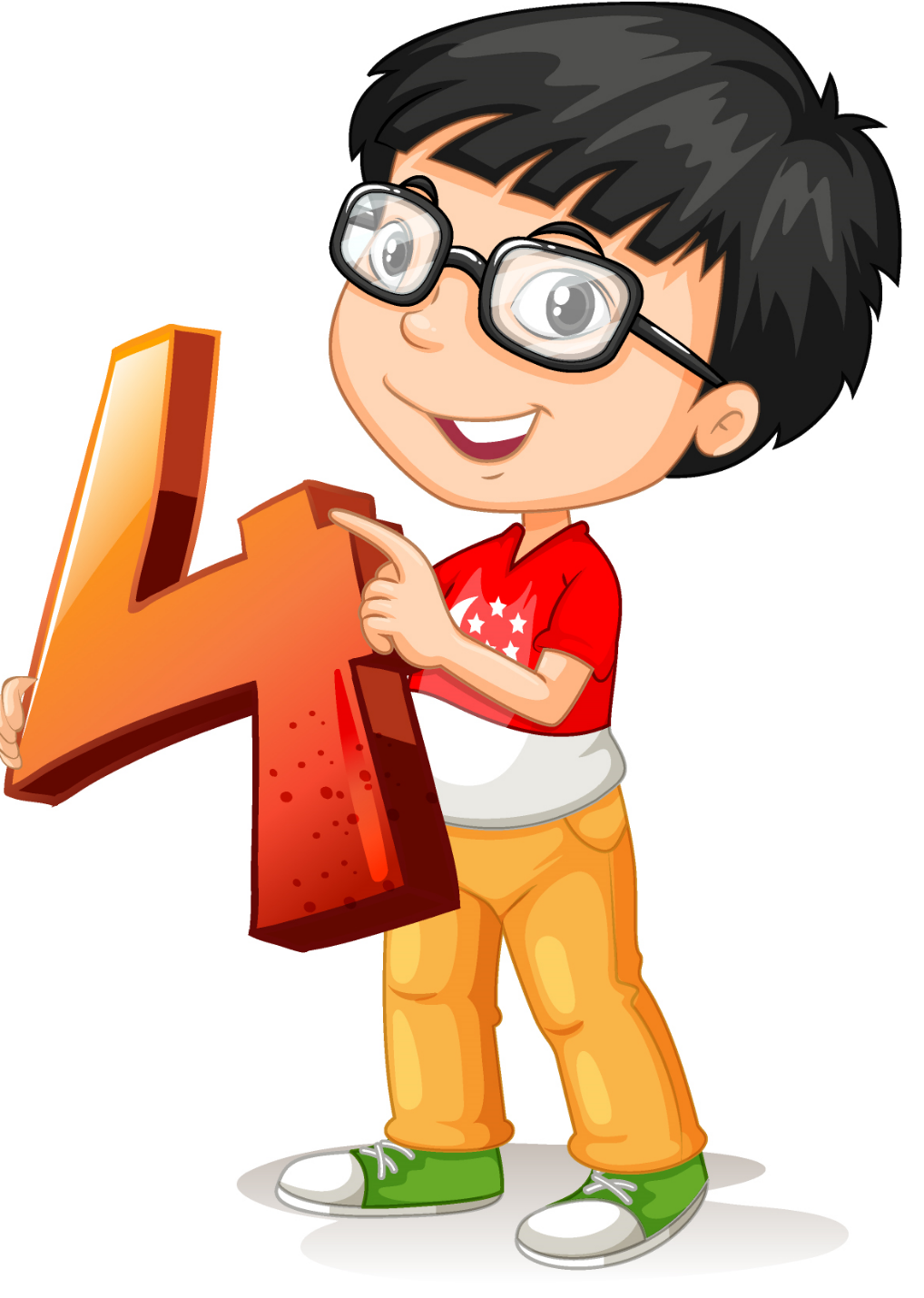 four
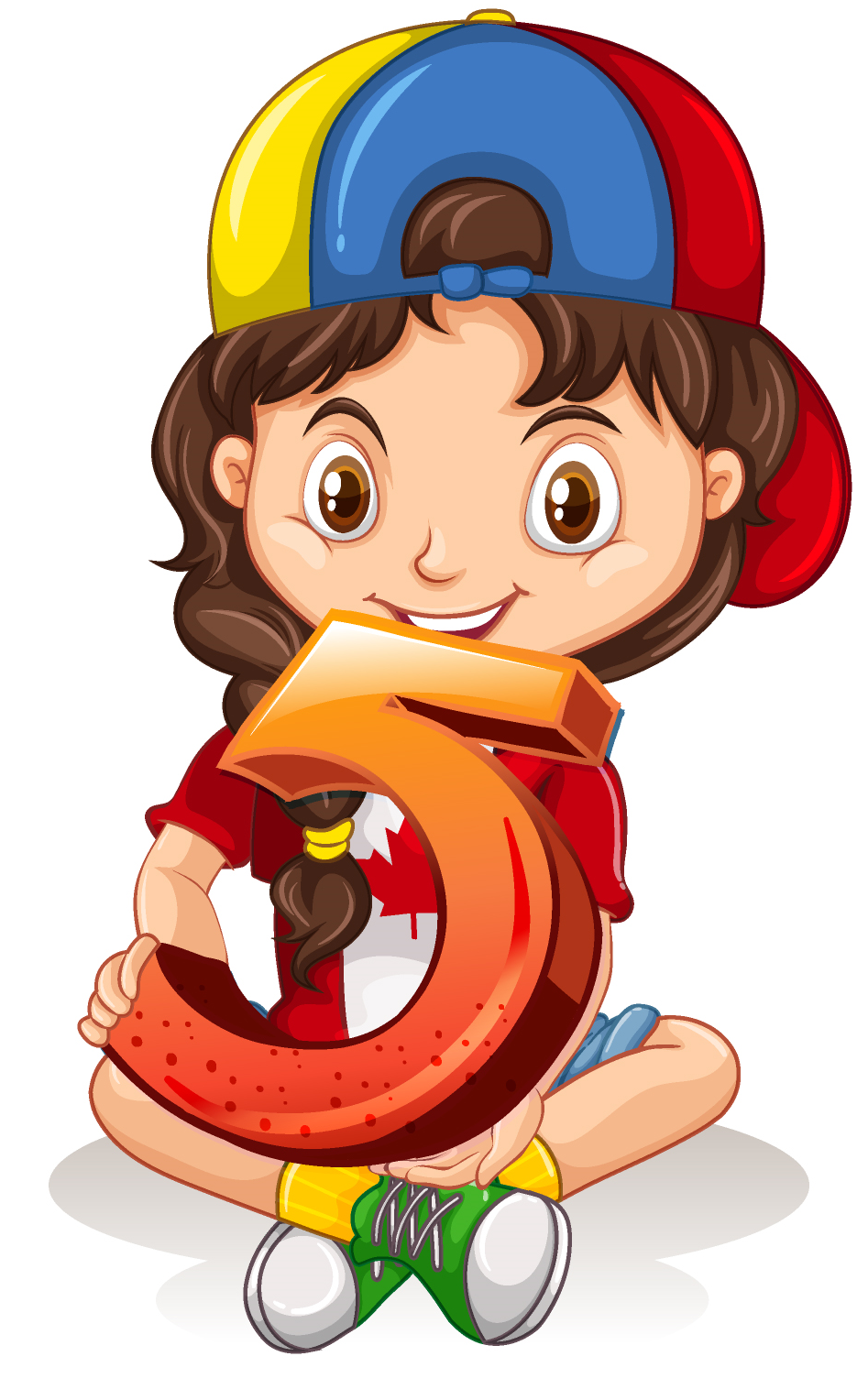 five
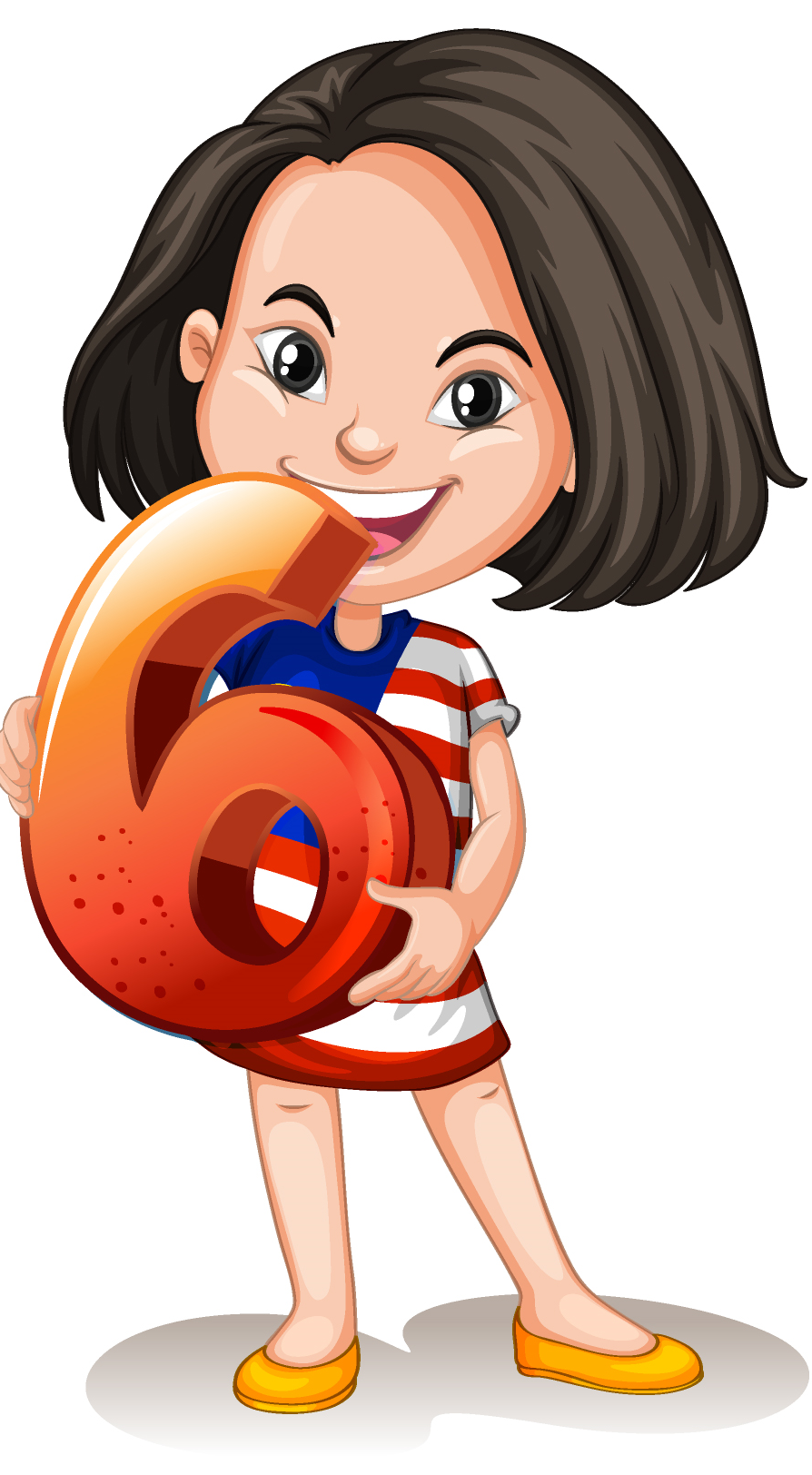 six
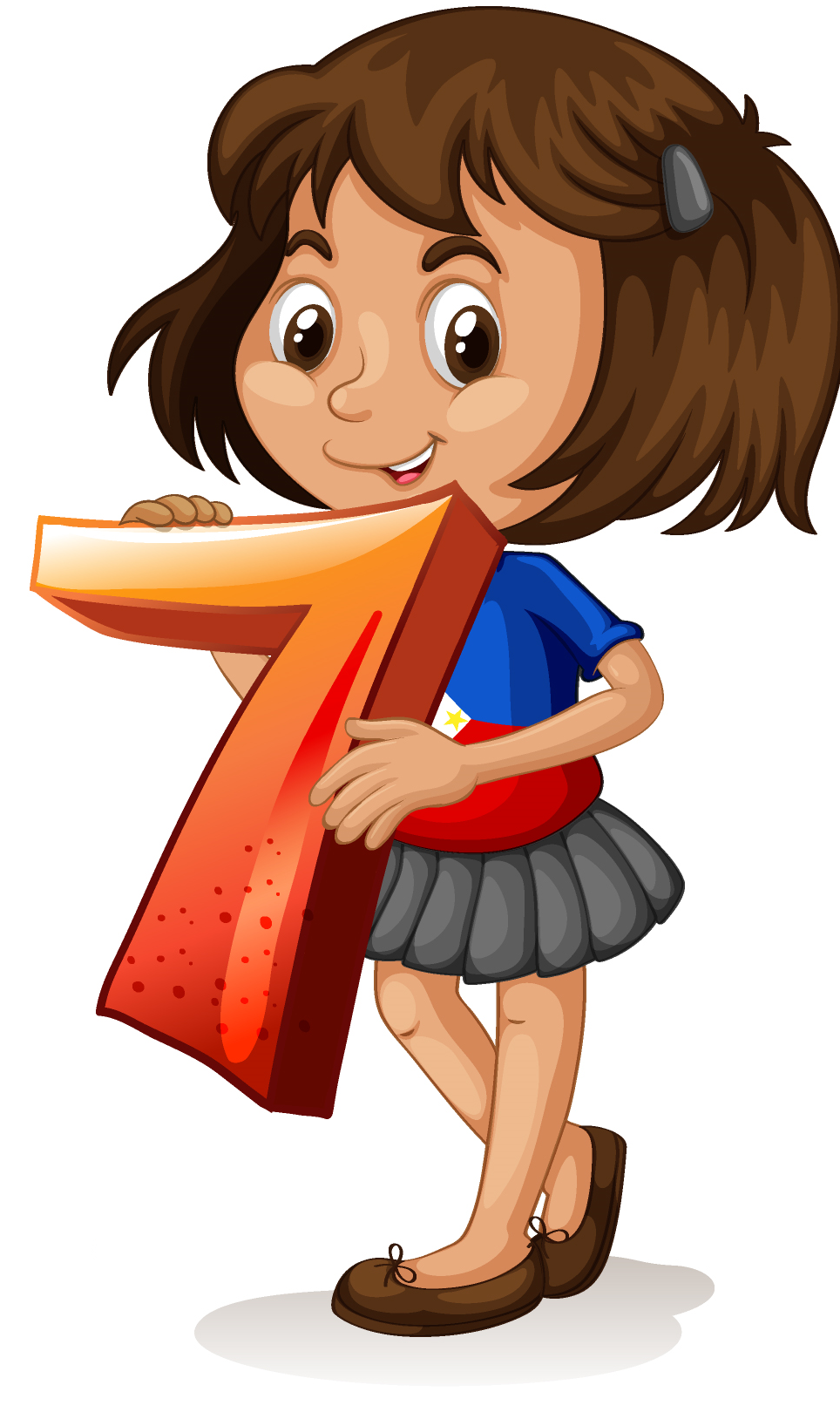 seven
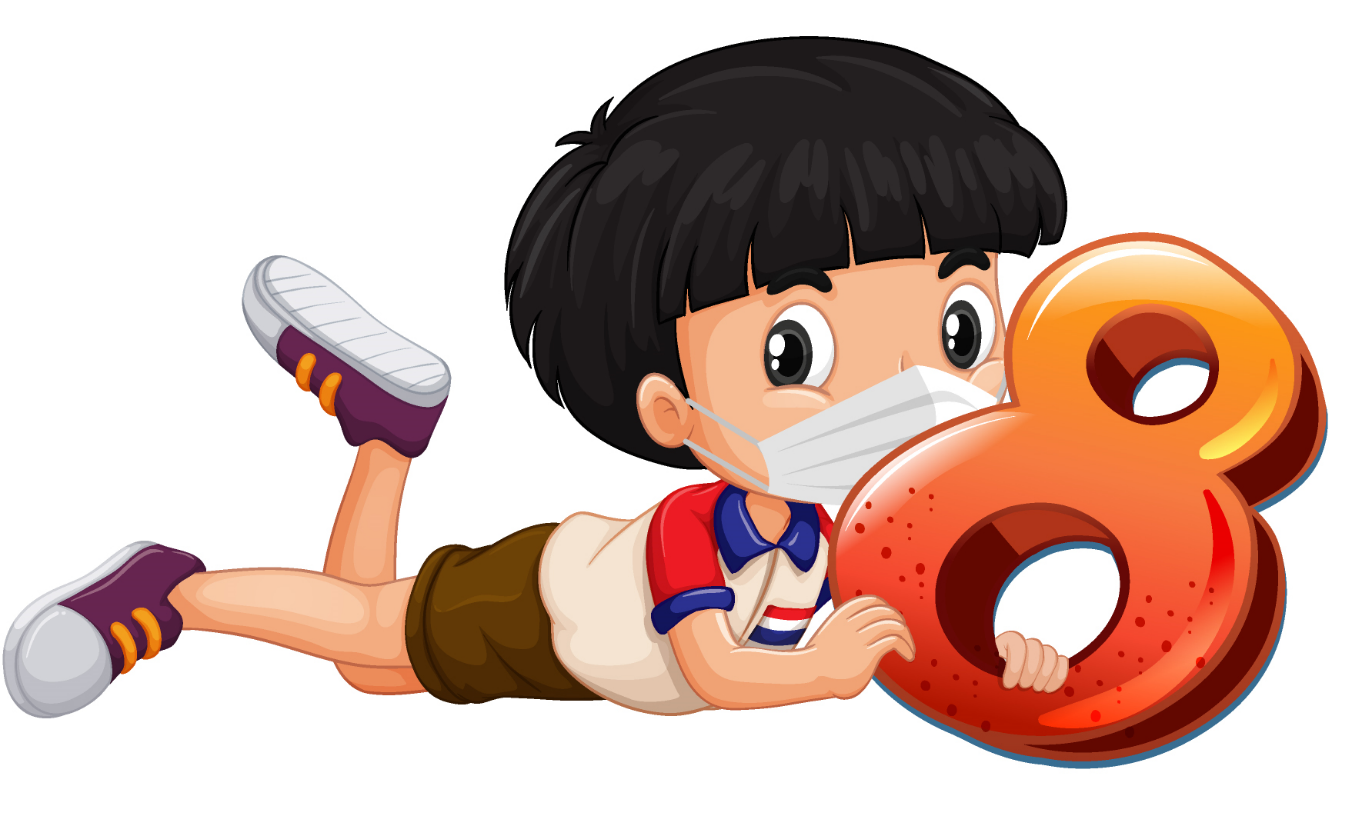 eight
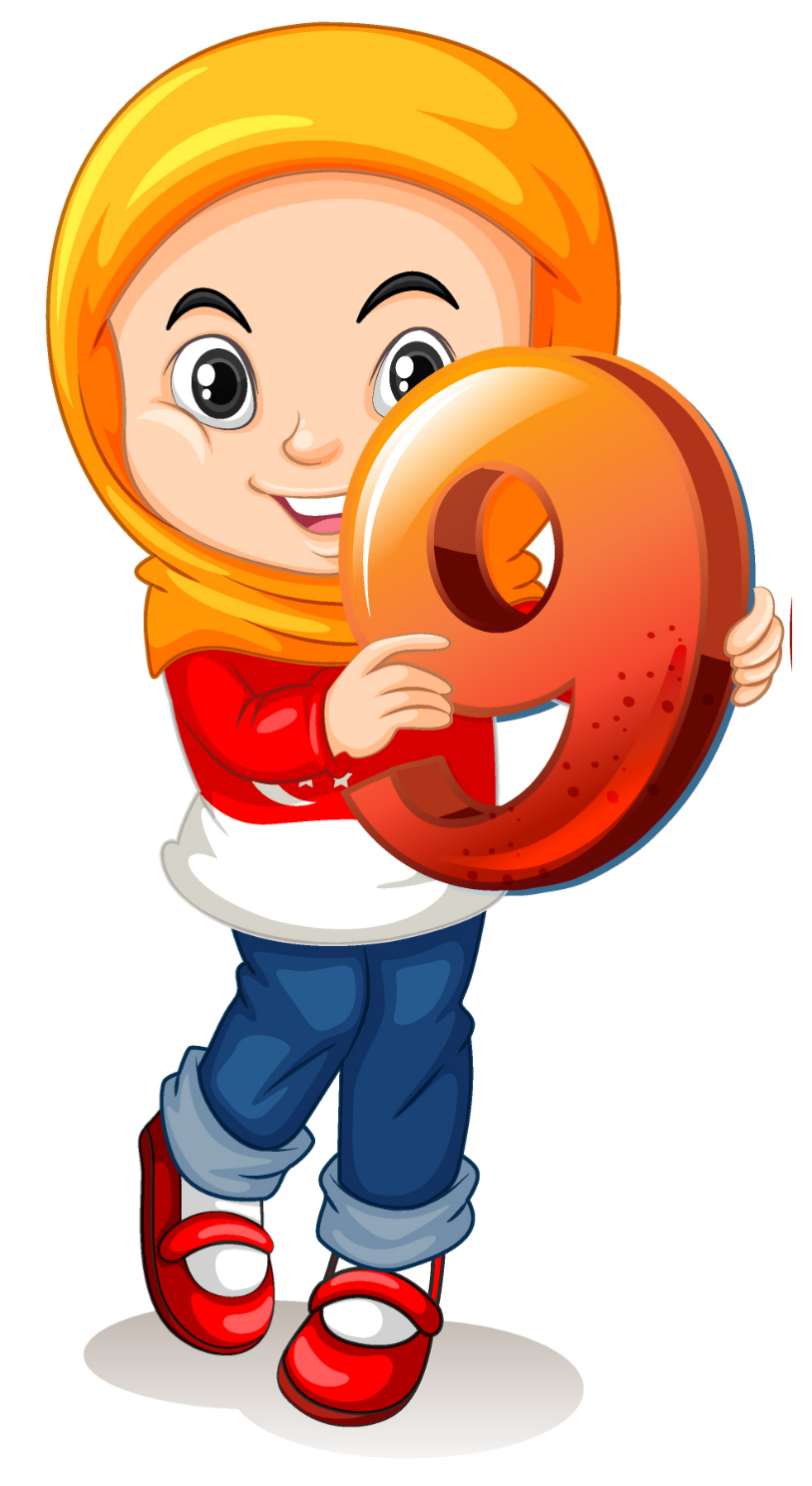 nine
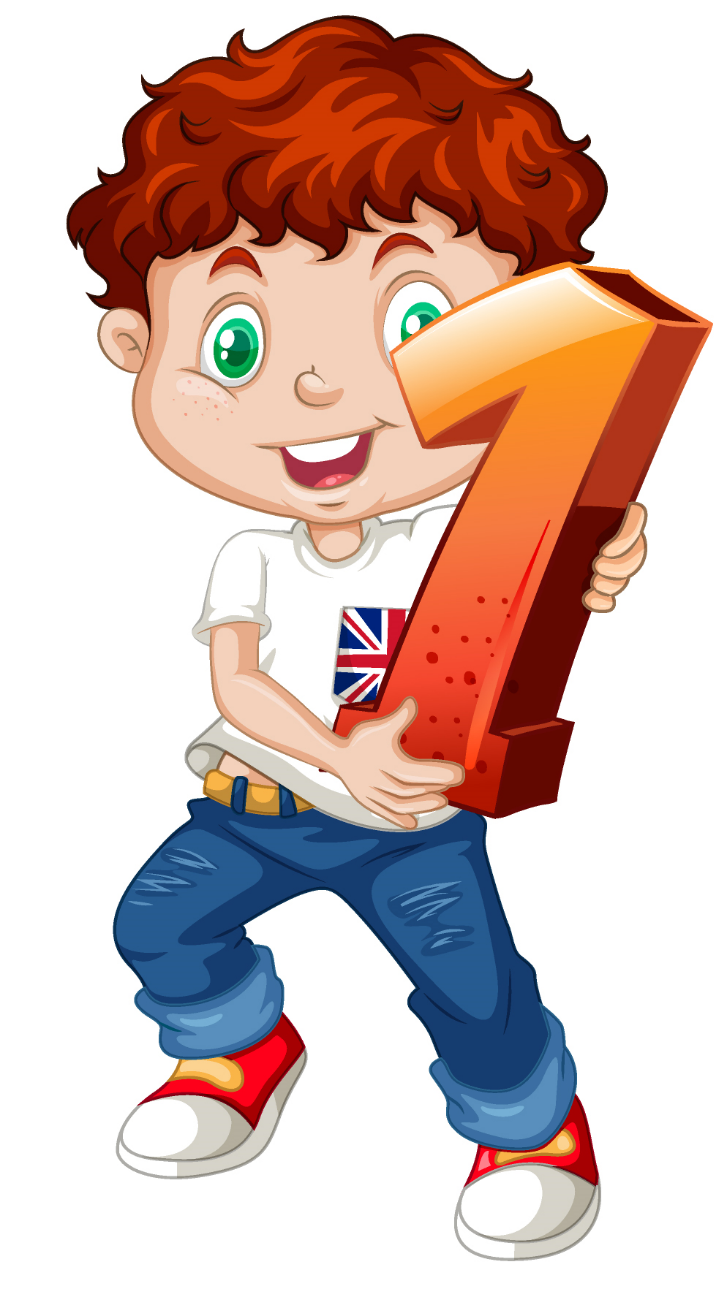 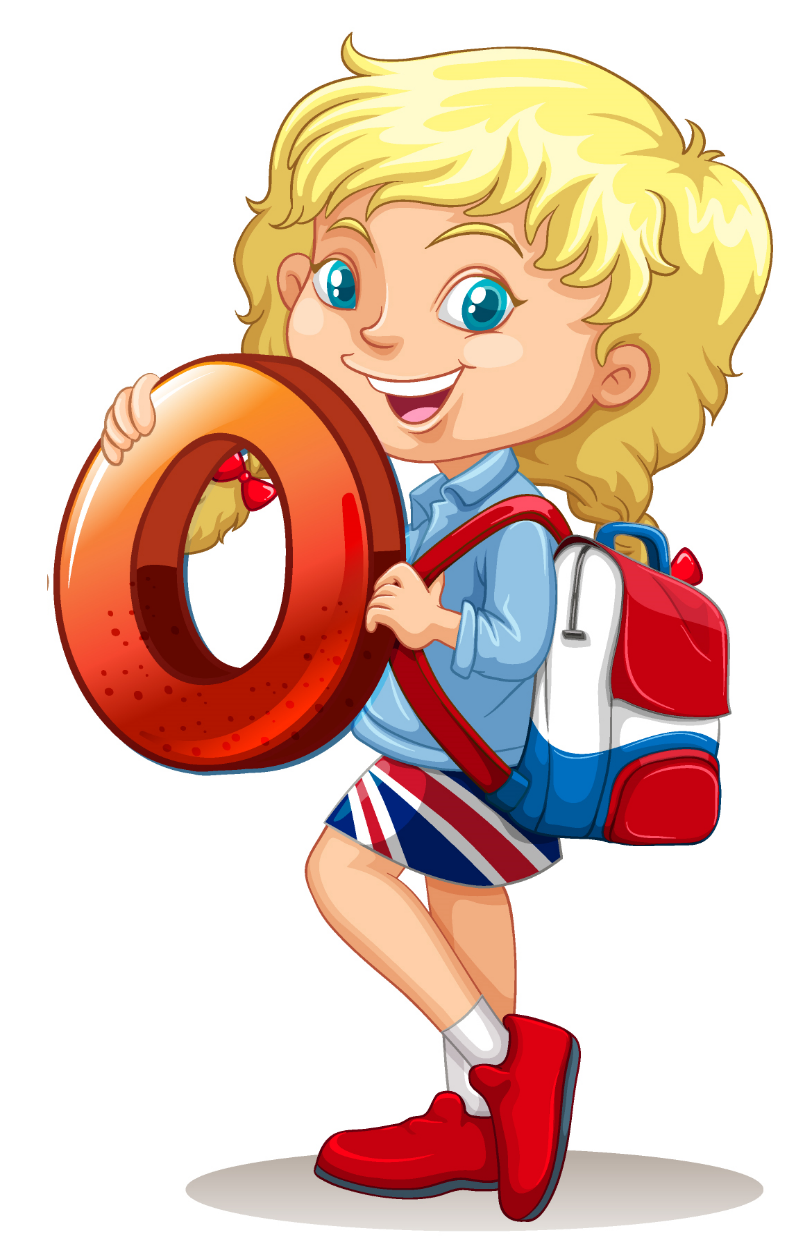 ten